运动科普要遵循：
“信 达 雅”+ 简
“信”要符合科学        “达”要传达到位
“雅”要优美有趣        “简”要通俗简要
案例
O2
O2
科学有氧运动
O2
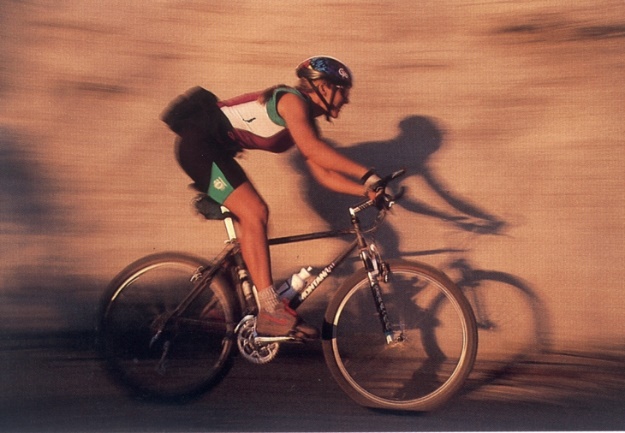 O2
O2
O2
南京体育学院  孙  飙
O2
O2
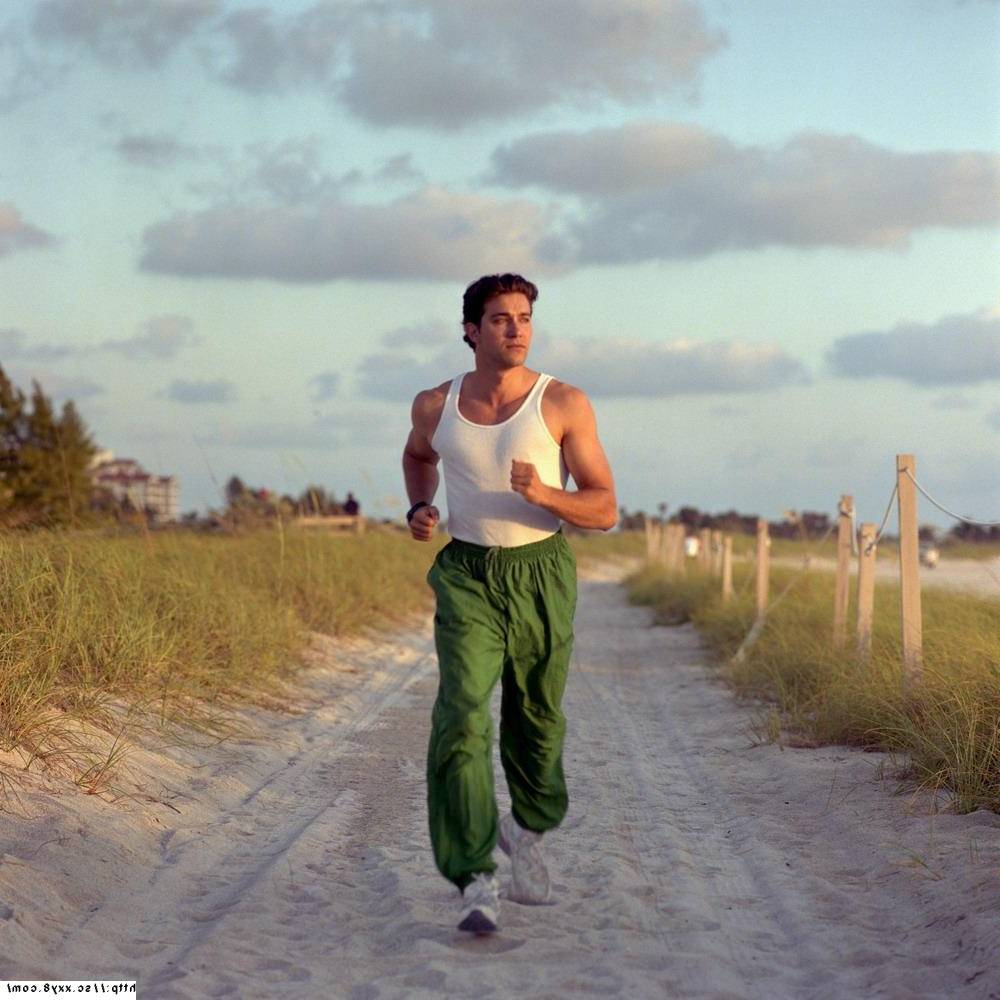 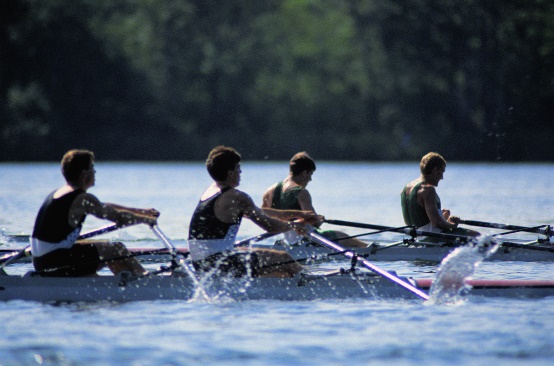 O2
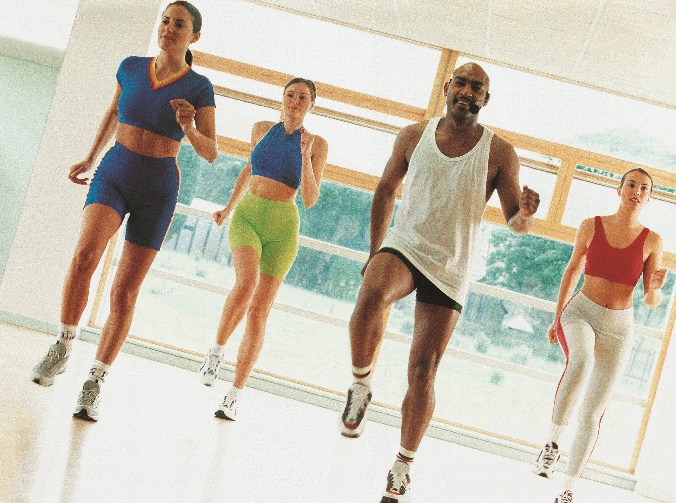 O2
O2
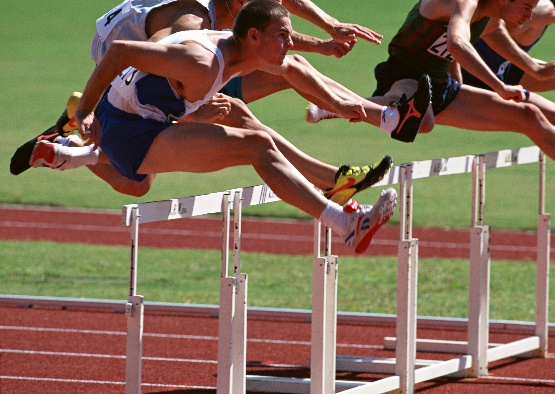 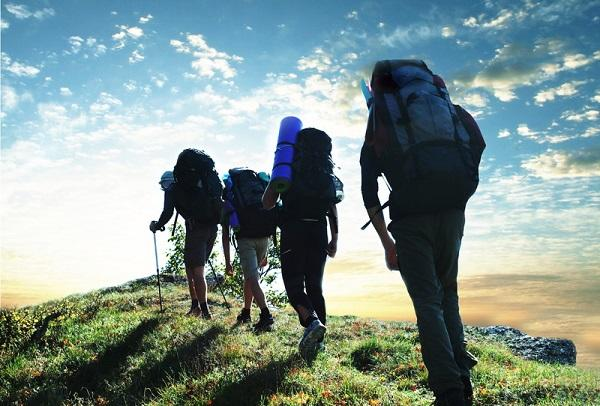 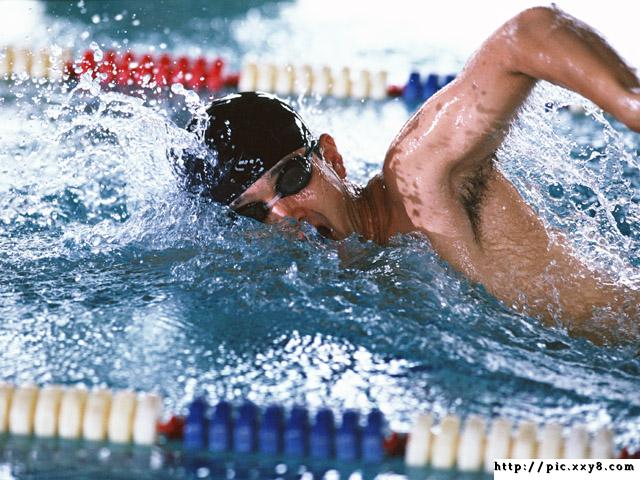 O2
O2
O2
O2
科学有氧运动的“三要素”
                                         （走、跑、游、骑、跳操等）
强度
时间
频次
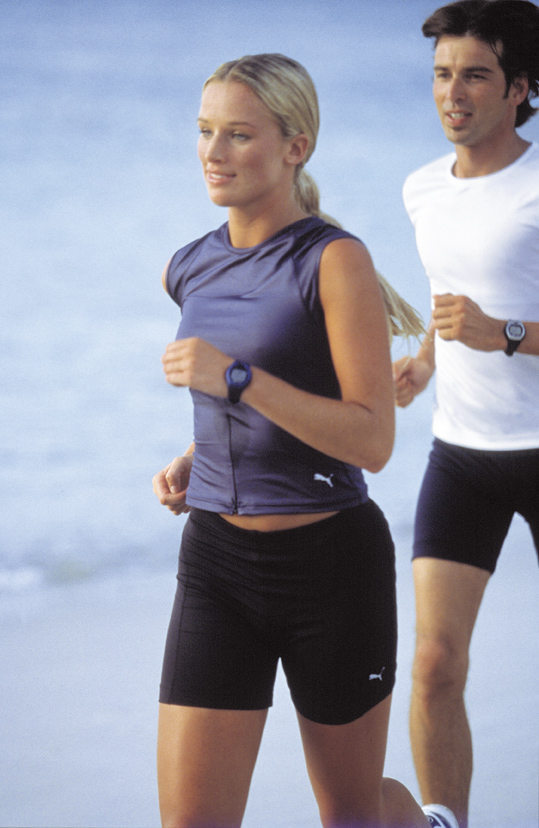 （1）强度
中等或中下强度的健身锻炼，用心率控制较为客观和准确。
中老年人和体弱者建议锻炼时安全强度的心率为：
       安静心率 + 30~40（次/分）

                     （可以上下浮动±10次/分）
成年健康者及锻炼者建议锻炼时适宜强度的心率为：180(或170) - 年龄
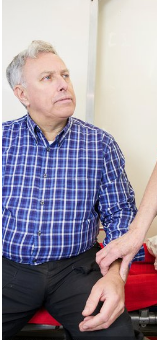 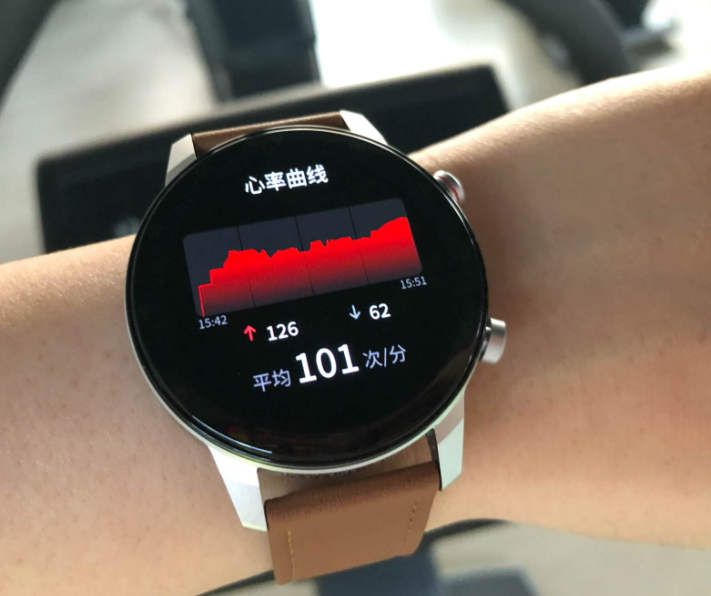 控制有氧运动强度的身体变化还有：
呼吸的快慢（略快、较快为好，运动时能交谈但不能唱歌）
肌肉关节的感觉（肌肉略酸涨，无明显关节疼痛和麻木）
出汗的情况（一般必须要有全身出汗）
运动主观的感觉（如图中主观描述对应的得分，在11~15分即可）
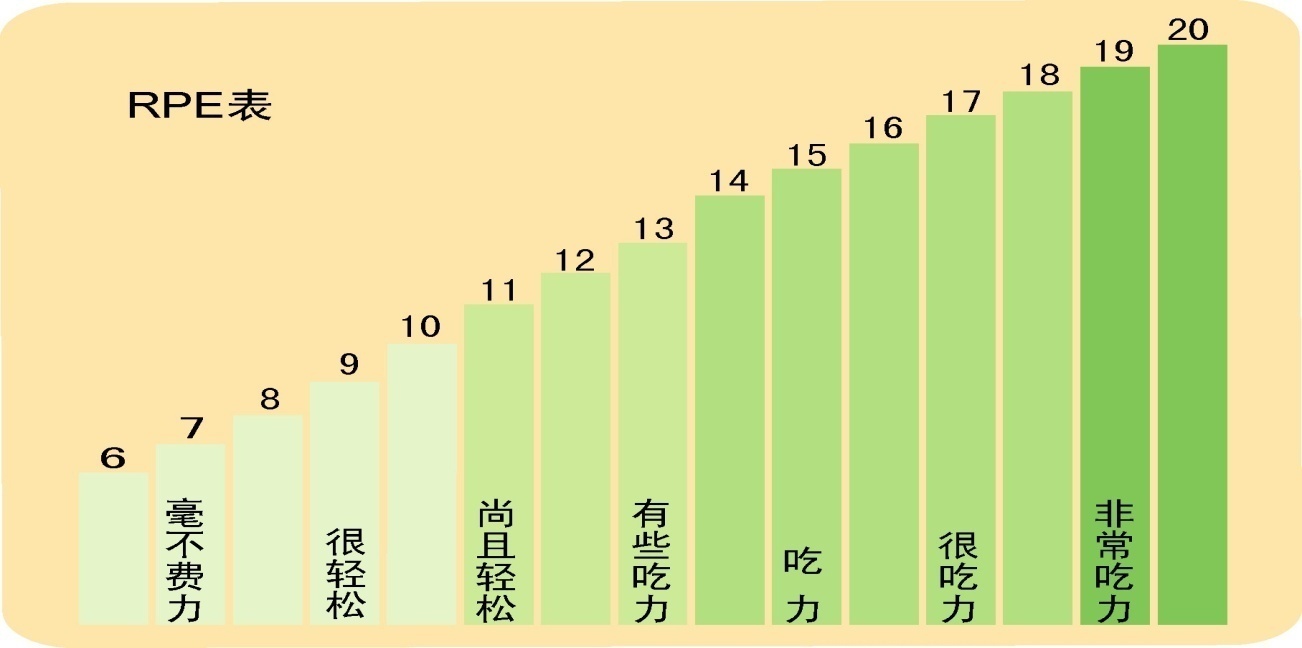 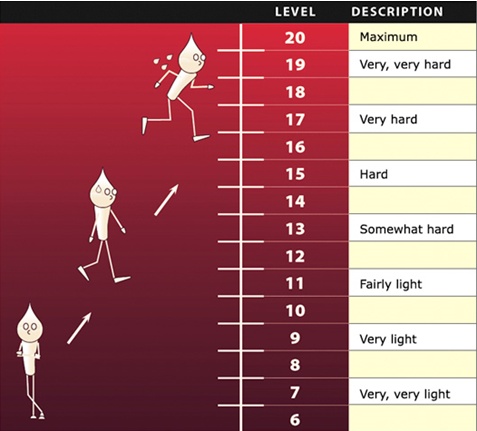 （2）时间
至少持续10分钟，通常持续30~40分钟或更多，对提高心肺功能和降脂减重的效果更佳。
每周运动累计时间为150-300分钟（中速）
或：每周运动累计时间为75-150分钟（快速）
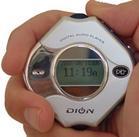 （3）频次
每周有氧运动3~4次(或更多)，就可以保持锻炼的效果，并有助于身体机能的恢复。
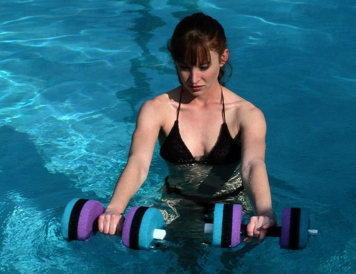 一周中没必要每天刻意到运动场所
进行锻炼，如果你……
总  结：掌握有氧运动“三要素”要领：
强度(心率) 是增加30~40 次/分
时间是每次 30~40 分钟 (或更多时间)
频次是每周 3~4 次(甚至5~6次)
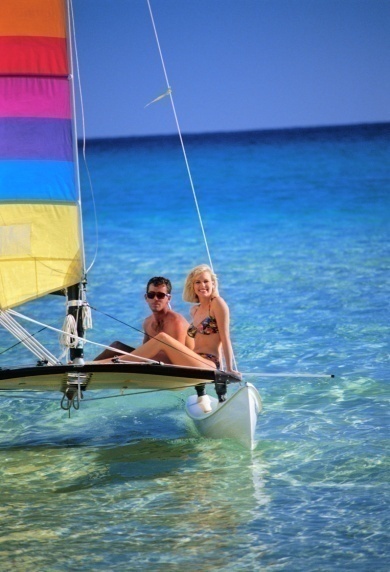 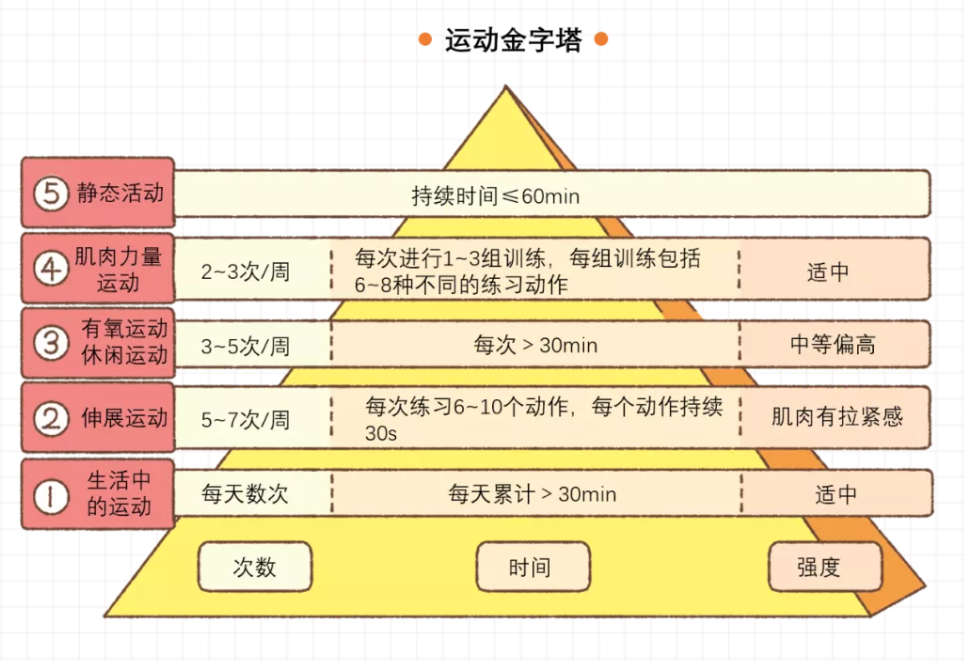 健身运动“金字塔”
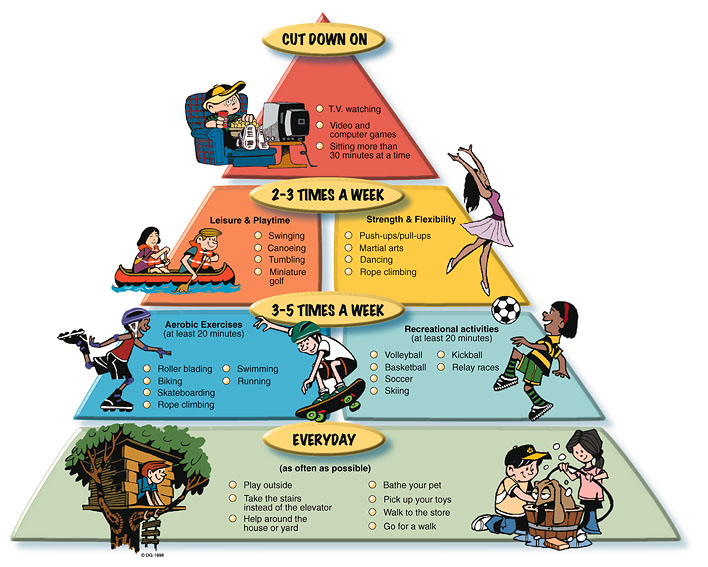 看电视
尽量减少
休闲、力量与伸展活动
每周2-3次
有氧锻炼球类锻炼
每周3-5次
走、爬楼梯家务活动
每日进行
每周7天进行锻炼的合理安排
运动后的整理放松活动一定要做
久坐不动后的拉伸，锻炼后的拉伸，能有效缓解肌肉的紧张度，放松机体。这对预防和治疗颈腰椎病、加速血液循环、消除疲劳、消除酸胀疼痛、恢复体能、提高身体适应力，具有“事半功倍”的作用。
拉伸是运动的有机组成部分，而不是“可有可无”的编外内容。
每个拉伸动作通常在牵拉展开状态，保持30~40~60秒，做1~2次即可。
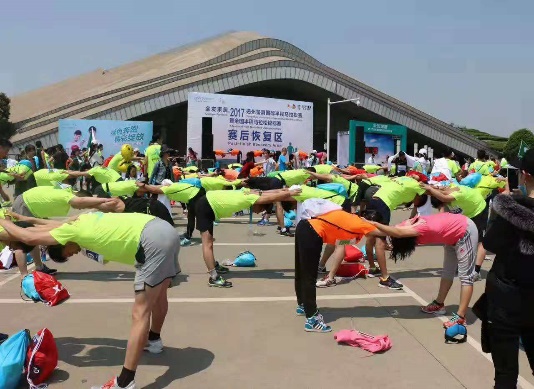 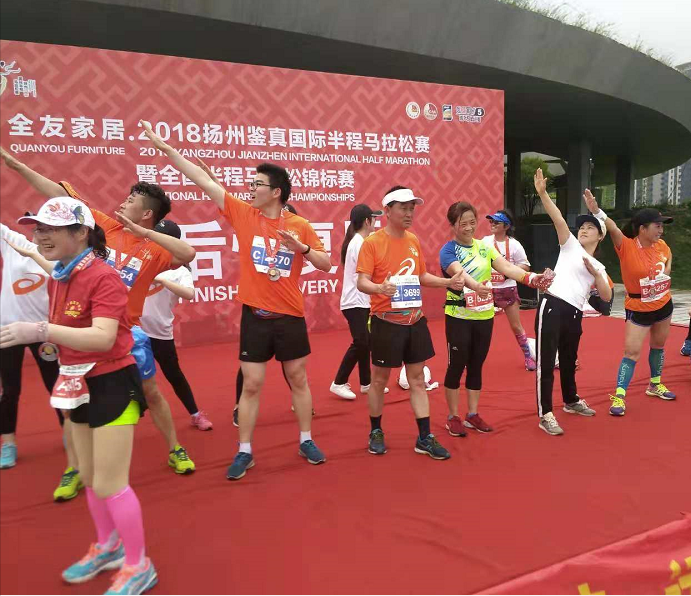 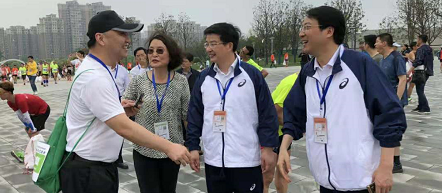 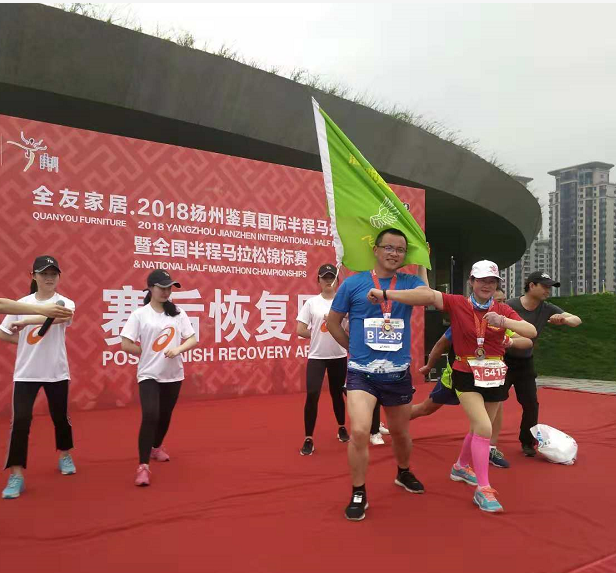 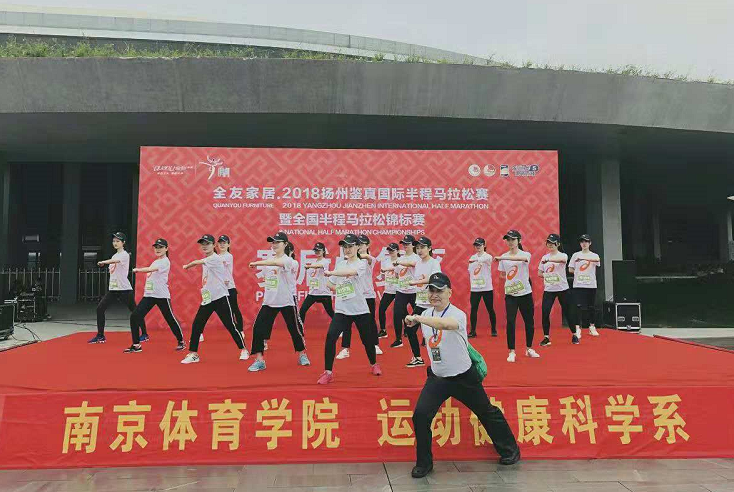 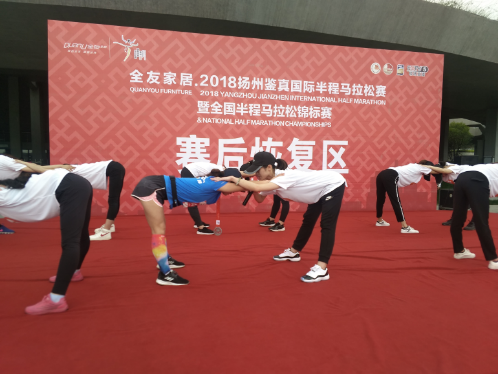 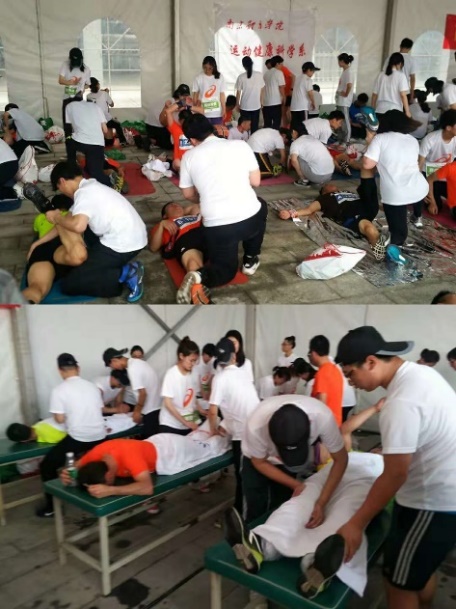 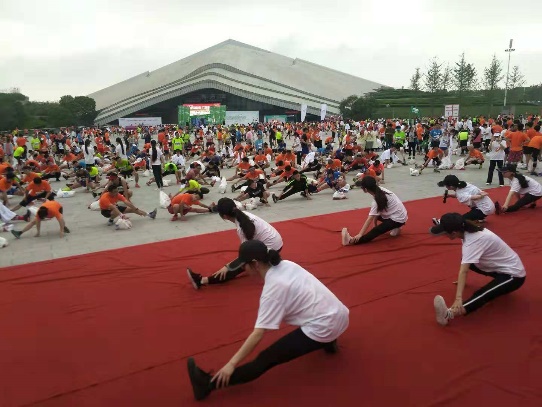 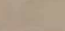 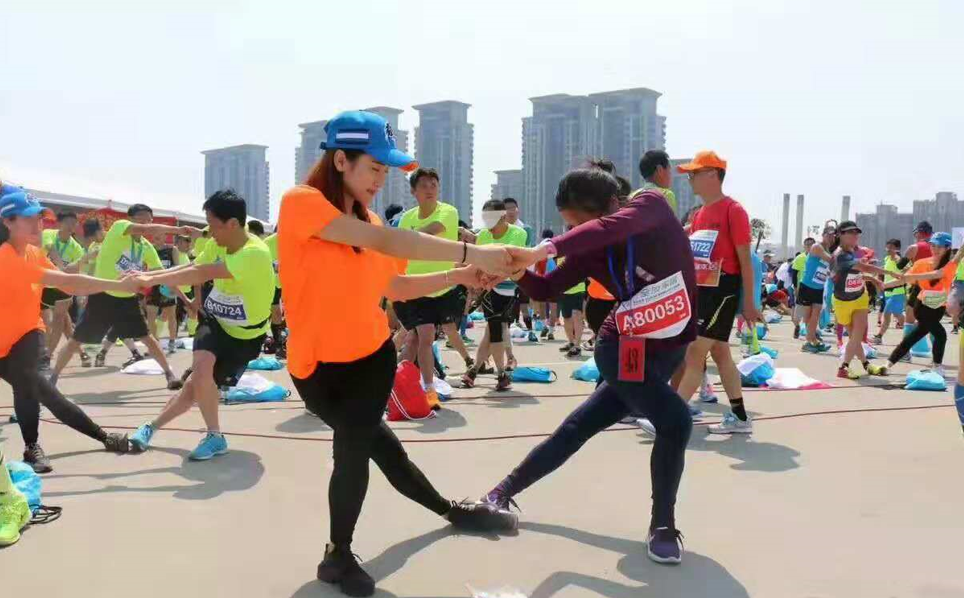 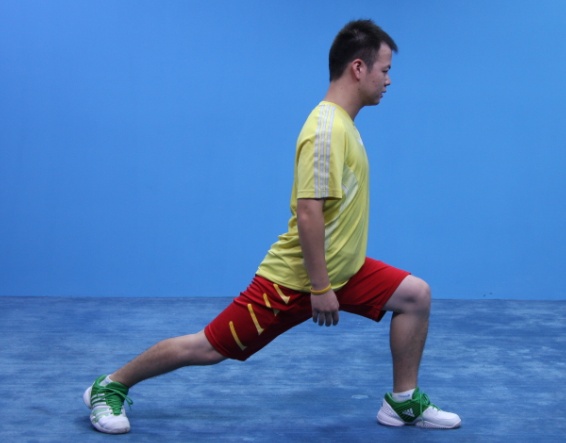 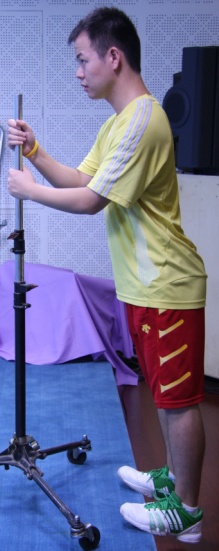 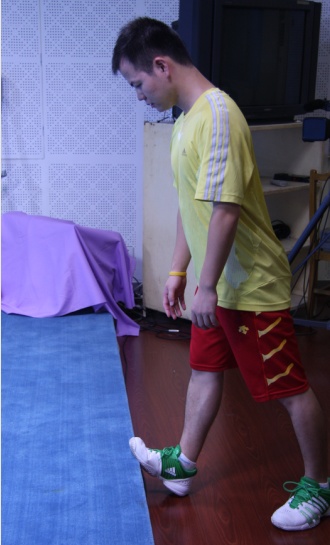 正面弓箭步牵拉
压脚尖牵拉
——保持美腿 需做的两个拉伸动作——
要领：对准肌肉酸涨、僵硬部位，做“静力性”牵拉伸展动作，并保持30~40~60秒。
有氧运动需注意的事项——
（一）要循序渐进
          采用“适度”的低冲击力、温和的健身运动，对大多数人是有益和有效的，也是安全的。
有氧运动中“适度”反应口诀
        筋骨已舒展
        呼吸能交谈
        心脏跳得欢
        全身微出汗
（二）注意有氧运动后身体的变化
密切注意健身运动后的身体反应，并及时做出判断和调整。
肢体有点酸
睡觉睡得酣
起床心跳缓
精神很饱满
有氧运动后 “适度”反应口诀
科学有氧运动自我掌控
（1）“运动三要”
要有一定强度：以呼吸不过分急促为宜
要有一定时间：以锻炼至少30分钟为当
要有一定频次：以保持每周至少3次为好
（2）“练后三好”
放松好：锻炼后拉伸、水浴、按摩等放松手段要保证
吃得好：膳食合理、营养补充要均衡
睡得好：休息、睡眠要充分
（3）“起床三不”
晨脉不高：第二天起床后的安静心跳不高于平常
全身不痛：起床后肌肉关节没有明显疼痛和发僵
精神不差：起床后无倦怠感、精神饱满、神清气爽